Ace Professionals
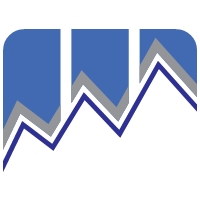 www.acep.in
BRIEF ABOUT US :
We are a multi-interest Senior Executive Search and Global Recruitment Firm engaged in providing solutions to a variety of organizations in diverse industry and government verticals across the globe.
 We strive to deliver significant advantages and value to our clients and partners through innovative services and flexible solutions.
Talent and People is what gives ACE Professionals its cutting edge by smoothening the Hiring Process .
What Do We Do
1
4
2
3
Talent Search & Selection We recognize the importance & relevance of the human factor for enhancing an organization's line of executives across levels considering timely Demand & Supply theory.
Be an extended arm to our Client
Right from scouting for talent we can undertake jobs like Exit formalities, Exclusive Contact for Hiring etc.
Advertisement
We can assist you in advertising at our site  to enhance your Brand Value
Attract Talent
Recruitment is a 24/7business. With many years of experience, databank and in house Talent Searchers we can boast of the best Talent House.
We strongly believe that Time is Precious
Overview
We are multifaceted & are relentlessly involved in the endeavor to aide our clients in leveraging human capital management as a Competitive Differentiator.
 We offer high ‘Return on Investment on Recruiting Process” by working on [Time-to-hire, Cost-of-hire & Quality-of-hire] as key recruiting metrics.
We partner our clients by offering multifarious solutions to recruitment of high- caliber professionals across all managerial disciplines such as :
Marketing
Medical, Para Medical & All related Hospital Staff
Operations
Project
Sales & Marketing
Training
Other Office Staff
Business Development 
General Management
Export/Import Specialists
Finance
Hotel & Hospital Staff
Human Resources
IT
Logistics
We Build Bridges
Our Clients consider us our partners in progress and this can be mapped in all spheres of quality, services and reliability.

Our team is characterized by the extensive work experience and expertise in the area of executive search. We provide a platform for connecting the most progressive clients with the most creative and qualified candidates.

ACE Professionals‘ in-depth research of an organization is the key to providing efficient recruiting solutions. 

Our personalized approach to career management helps each candidate optimize their career growth.
We are about finding the right person... at the right time.
Our Executive Search Norms
Study Clients’ business environment and work culture.

Specifications from the client relating to the Job specification and description
Conduct the reference checks for the selected candidates.

Assisting the client in salary negotiations, if required
STAGE 1
Define Objectives and Specifications
STAGE 4
Referral and 
Joining
STAGE 2
Begin our comprehensive search
STAGE 3
Interviews and feedback.
We  dig into our  in-house as well as extraneous database.
We mine internal databases and use our widespread network to reach the right candidate as per specifications
Screen and evaluate the candidates.
Short list  multiple candidates ,from our end to give our client a liberty of choice.
Not only do we ensure ,we reach right candidates  with the right skill sets , we also ensure cultural fitment is in place as well.
Act as a facilitator between client and candidate and help schedule interviews.

Follow up with the candidate as well as the company.

De-briefing the candidate post the interview stage
Sectors We Specialize In :
For each sector we follow a tailored process to suit the clients' nature of business.
IT enabled services/Business Process Outsourcing
Knowledge Services & Consulting
Telecom
Hotels
Real Estate / Infrastructure
Hospitals/ Pharmaceutical & Healthcare
Human Resources
FMCG/Consumer Durable/Retail
Steel & Power
Information Technology
Engineering, Manufacturing, Process & Infrastructure
Banking, Financial Services, NBFC & 
Insurance
Media and Entertainment
Aviation
Oil & Gas
Contact us :
Ace Professionals

E mail : info@acep.in
Thank You !
www.acep.in